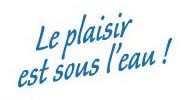 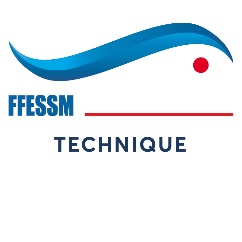 INITIATEUR
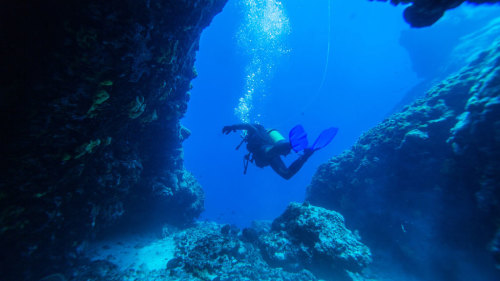 Version 29/03/2020
INITIATEUR
ARCHITECTURE GÉNÉRALE DE LA FORMATION
Stage initial
Stage pédagogique en situation
Examen
Module complémentaire 6 – 20 mètres
PRÉROGATIVES
PRÉROGATIVES




Le diplôme d’initiateur de la FFESSM atteste de la maîtrise des compétences requises pour exercer la fonction d’enseignant Niveau 1 (E1) définie dans le Code du Sport relatif aux établissements organisant la pratique de la plongée subaquatique Art. A.322-71 à A. 322-101 et ses annexes notamment annexe III-15b de la sous-section 1. 

Cet encadrant possède les compétences générales suivantes :
« Connaître le cadre règlementaire de l’activité ».
« Concevoir, réaliser et évaluer un acte d’enseignement ».
« Organiser et sécuriser l’activité ».
« Organiser un cursus de formation Niveau 1 ».
 
En plus des prérogatives définies par le Code du Sport :
 
l’initiateur E1 peut :
Être Directeur de Plongée, surveiller et organiser des séances en piscine ou fosse de plongée dont la profondeur n’excède pas 6 mètres. 
Enseigner, sauf avis contraire du Président du club, la plongée au sein d'un club, du débutant au plongeur Niveau 2 dans l'espace 0 - 6 mètres en milieu artificiel comme en milieu naturel.
Si l'enseignement s'effectue en milieu naturel, le Directeur de Plongée doit être au minimum un moniteur 1er degré (encadrant E3).
Valider les compétences du diplôme de plongeur Niveau 1 en milieu artificiel. La délivrance de ce diplôme se fait sous la signature du Président de club. Le numéro figurant sur son tampon doit être le numéro figurant sur sa carte Initiateur E1.
 
l’initiateur E2 peut :
Être Directeur de Plongée, surveiller et organiser des séances en piscine ou fosse de plongée dont la profondeur n’excède pas 6 mètres. 
Enseigner, sauf avis contraire du Président du club, la plongée au sein d'un club, dans 
l’espace 0 - 20 mètres (jusqu’au Guide de Palanquée – Niveau 4), sous la direction, au minimum, d’un moniteur E3 licencié.
Valider les compétences des diplômes du Niveau 1 et du Niveau 2. La délivrance de ces diplômes se fait sous la signature du Président de club pour le Niveau 1, et du Président de club et d’un moniteur E3 minimum  pour le Niveau 2.
Valider les plongées qu'il a encadrées. Le numéro figurant sur son tampon doit être le numéro figurant sur sa carte initiateur E2 / moniteur 1 étoile CMAS  (dernière suite de chiffres)
Exemple : FRA/F00/11/02/041279/58/22/00000009842 : numéro à retenir en gras.
STAGE INITIAL
Cadre règlementaire
Acte d’enseignement
Concevoir
Évaluer
Réaliser
Organisation
Organiser un cursus de formation
Organiser et sécuriser l’activité
ACCÈS AU STAGE INITIAL ET RÈGLES D’ORGANISATION
Pour accéder au stage initial, le candidat doit  :
- Être titulaire de la licence FFESSM en cours de validité.
- Être âgé de 18 ans révolus à la date de début du stage initial.
- Être francophone.
- Être titulaire du diplôme de Plongeur Autonome Niveau 2 minimum ou d’un diplôme équivalent.
Contrôle médical : lorsque le stage initial inclut des passages à l’eau, se conformer aux préconisations exposées en fin de chapitre « généralités » du MFT.

Le stage initial a un volume horaire de 14 heures et doit se dérouler dans un délai d’un mois maximum 
L’organisation du stage initial relève de la CTR qui peut la déléguer à un Codep, un club associatif ou une SCA. 
Pour les SCIA et les structures non rattachées à une CTR, l’accord du Président de la CTN est requis.
L’organisateur formule une déclaration un mois avant le stage au Président de la CTR qui a la possibilité de désigner le directeur du stage.

Le stagiaire initiateur a l’obligation de participer à l’intégralité du stage initial, quelle que soit sa forme. À l’issue de celui-ci, un livret pédagogique lui sera remis.
Le directeur du stage initial est un MF2 ou MF2 associé de la FFESSM , ou BEES2, ou DES-JEPS licencié à la FFESSM, présent pendant la totalité du stage. Il valide le stage initial sur le livret pédagogique.
Le stage initial a pour objectif principal de préparer le stagiaire initiateur au stage pédagogique en situation. De fait, son contenu porte essentiellement sur les modules « Cadre règlementaire » , « Acte d’enseignement » et « Organisation » sans exclure d’autres contenus jugés pertinents par le directeur de stage. À ce stade, les modules ne sont pas nécessairement maîtrisés dans tous leurs aspects.
 L’ensemble des stages doit être effectué dans un délai de 3 ans maximum à partir de la fin du stage initial. Tout candidat doit se présenter à l’examen avant la fin de ce délai.
Un stagiaire initiateur suivant en parallèle un stage en situation MF1 peut être exempté du stage initial initiateur. Cette exemption est accordée par le Président de la CTR à la demande du stagiaire qui doit lui fournir une copie de son livret pédagogique. La date de validation du stage initial MF1 sert alors de référence pour le délai maximal de présentation à l’examen initiateur
CADRE RÈGLEMENTAIRE
CONCEVOIR
RÉALISER
ÉVALUER
ORGANISER ET SÉCURISER L’ACTIVITÉ
ORGANISER UN CURSUS DE FORMATION
STAGE PÉDAGOGIQUE EN SITUATION
Module d’enseignement
Pratique entre 0 et 6 m et théorie associée
P
Modules d’organisation de l’activité
Organiser et sécuriser l’activité
Organiser un cursus de formation
ACCÈS AU STAGE INITIAL ET RÈGLES D’ORGANISATION
ACCÈS AU STAGE PÉDAGOGIQUE EN SITUATION 
RÈGLES D’ORGANISATION

L’accès au stage en situation n’est possible qu’après avoir effectué le stage initial.
Il peut se dérouler en milieu artificiel et/ou en milieu naturel avec formation limitée à l’espace
entre 0 et 6 mètres.
Le tuteur de stage est un MF2 ou MF2 associé de la FFESSM, ou BEES2, ou DEJEPS (E4), ou DES-JESP licencié à la FFESSM, ou bien un MF1 ou MF1 associé de la FFESSM, ou BEES1 ou DE-JEPS  licencié à la FFESSM et titulaire de la qualification Tuteur de Stage Initiateur (TSI). 
L’évaluation du stage en situation se fait en contrôle continu par le tuteur de stage, et les séances sont validées sur le livret pédagogique initiateur.
Ces stages devront être effectués dans un délai maximum de 3 ans à partir de la fin du stage initial. Le candidat doit se présenter à l’examen avant la fin de ce délai.
Lorsque les stagiaires sont en présence de vrais élèves, le tuteur (E3 + TSI ou E4) responsable de la séance doit se trouver dans l’eau avec le stagiaire. Il est responsable de la sécurité de la séance ainsi que de l’action pédagogique du stagiaire.

Remarque : un stagiaire initiateur en cours de formation n’a aucune prérogative d’enseignement dans le Code du Sport. Le TSI présent sous l’eau est responsable de l’action pédagogique lors d’une séance avec des vrais élèves.

Sans exclure d’autres apports jugés utiles, le stage en situation porte sur les modules « enseignement pratique entre 0 et 6 m et théorie associée », « organiser l’activité » et « organiser un cursus de formation ».
Chaque module est validé sous la responsabilité du tuteur et formalisé (date, visa) dans le livret pédagogique.
Le module « enseignement pratique entre 0 et 6 m et théorie associée » est validé à l’issue d’au moins 5 séances, dont 2 complètes, portant sur des thèmes d’enseignement différents concernant les  cursus couverts par les prérogatives de l’initiateur dans cet espace d’évolution. Une séance est considérée complète lorsque les 3 phases d’enseignement (conception, réalisation et évaluation) sont réalisées par le stagiaire initiateur. Il est recommandé, lorsque c’est possible, que le stagiaire initiateur réalise des séances avec de vrais élèves dans les conditions conformes à la règlementation en vigueur (tuteur présent dans l’eau et responsable de l’atelier, etc.). Les stagiaires pédagogiques MF1 peuvent être dispensés de ce module s’ils ont validé le module « enseignement pratique entre 0 et 6 m » du cursus MF1. Cette dispense est accordée par le tuteur du stage en situation à la demande du stagiaire sur présentation de son livret pédagogique MF1.
Le module « organiser l’activité » est validé lorsque : 
l’ensemble des items est acquis sur au moins 5 séances, dont 2 complètes, couvrant l’ensemble des
prérogatives d’un Directeur de Plongée en milieu artificiel,
- au moins 1 intervention sur un plongeur en difficulté avec scaphandre avec tractage jusqu’au bord du bassin pour prise en charge de la victime, a été réussie,
- au moins 1 épreuve de sauvetage mannequin avec et sans équipement PMT a été réalisée en totalité.
 Le module « organiser un cursus de formation » est validé lorsque l’ensemble des items est acquis
sur l’ensemble des cursus couverts par les prérogatives de l’initiateur dans l’espace 0 - 6 m.

Nota :
Une formation intensive en 7 jours pleins, comprenant le stage initial, le stage en situation puis l’examen, est possible.
MODULE D’ENSEIGNEMENT PRATIQUE
ENTRE 0 ET 6 MÈTRES ET THÉORIE ASSOCIÉE
VALIDATION DES SÉANCES : 
Inscrire : A (Acquis) ,ECA ( En Cours d’Acquisition, NA (Non Acquis) ou NT (Non Travaillé) dans la case de la séance.
MODULE D’ORGANISATION DE L’ACTIVITÉ
Organiser et sécuriser l’activité
VALIDATION DES SÉANCES : 
Inscrire : A (Acquis) ,ECA ( En cours d’acquisition, NA (non acquis) ou NT (Non travaillé) dans la case de la séance.
MODULE D’ORGANISATION DE L’ACTIVITÉ
Organiser un cursus de formation
VALIDATION DES SÉANCES : 
Inscrire : A (Acquis) ,ECA ( En cours d’acquisition, NA (non acquis) ou NT (Non travaillé) dans la case de la séance.
EXAMEN
Épreuves
Cadre règlementaire
Mannequin
Pédagogie pratique
Pédagogie organisationnelle
Organisation de l’examen
Obtention de l’examen
Délivrance du diplôme
Accès à l’examen et jury
ACCÈS À L’EXAMEN


L’organisation de l’examen relève de la CTR qui peut la déléguer à un Codep, un club associatif ou une SCA. 
Pour les SCIA et les structures non rattachées à une CTR, l’accord du Président de la CTN est requis. 
L’organisateur formule une déclaration un mois avant le stage au Président de la CTR qui désignera le délégué de la CTR pour l’examen.
Pour y accéder, le candidat doit  :
- Être titulaire de la licence FFESSM en cours de validité.
- Être âgé de 18 ans révolus à la date d’entrée en formation, stage initial compris.
- Être francophone.
- Contrôle médical : se conformer aux préconisations exposées en fin de chapitre « généralités »
du MFT. 
- Être titulaire de la carte RIFA Plongée de la FFESSM.
- Être titulaire du diplôme de Plongeur Autonome Niveau 2 minimum ou d’un titre ou diplôme équivalent.
- Avoir effectué au minimum 12 plongées en autonomie, désignées comme telles sur le carnet 
de plongée par un P5 minimum (DP-N5). Le candidat doit présenter au jury son carnet de plongée ou une attestation (modèle type ici) signée au minimum par un DP-N5 licencié.
Les plongeurs de Niveau 3, les Guides de Palanquée – Niveau 4 (GP-N4) ainsi que les Directeurs de Plongée - Niveau 5 (DP-N5) sont dispensés de cette condition.
Avoir effectué le stage initial et le stage en situation.
Si l’examen se déroule à l’étranger, dans les COM ou Collectivités Territoriales ou Collectivités départementales non rattachées à un Comité Régional, le Président de la CTN est habilité à déroger aux présentes conditions d’organisation.
 
Nota
Un candidat ayant échoué à l’examen ne peut se représenter avant un délai de 30 jours pleins à une autre session. Le non respect de ce délai, découvert a postériori, entraînerait la nullité de l’examen indûment présenté.
Les candidats titulaires du GPN4 depuis moins de 3 ans à la date de l’examen initiateur et ayant obtenu une note supérieure à 10/20 à l’épreuve du mannequin peuvent, s’ils le souhaitent, demander le report de leur note sur l’épreuve du mannequin de l’examen initiateur et être dispensés de présenter cette épreuve. Ils doivent présenter au début de l’examen une attestation signée du Président de la CTR qui a organisé l’examen GPN4 (modèle type ici) lors de l’inscription.

JURY
 
Président : le Président de la structure organisatrice, ou du Comité Départemental organisateur ou son représentant.
Au moins un MF2 ou MF2 associé de la FFESSM, ou BEES2, ou DES-JEPS licencié à la FFESSM.
Un délégué de la CTR (MF2 ou MF2 associé de la FFESSM, ou BEES2 ou DES-JEPS licencié à la FFESSM). Il est chargé de vérifier les dossiers des candidats et la conformité du déroulement de l’examen. ll peut participer aux épreuves de l’examen et à l’évaluation des candidats.

Nota
Le délégué de la CTR peut cumuler les deux fonctions de moniteur (donc jury minimum possible : le Président du club ou du Comité Départemental et le délégué de la CTR).
Les MF1 ou MF1 associé de la FFESSM, ou BEES1, ou DEJEPS (E3) licenciés à la FFESSM peuvent être membres du jury et juger :
- à deux l’épreuve du mannequin, 
- à deux l’épreuve de règlementation,
- en double avec le ou les MF2 ou MF2 associé de la FFESSM, ou BEES2, ou 
DES-JEPS licenciés à la FFESSM, les épreuves de pédagogie.
ÉPREUVES DE L’EXAMEN
1. ÉPREUVE DU MANNEQUIN :  coefficient 1

C’est une épreuve de condition physique qui teste les qualités d’apnée associées à la nage et à une simulation de sauvetage. 
Elle consiste à réaliser, équipé de palmes, masque et tuba, en moins de 8 minutes le parcours défini par le jury (point de départ, passages obligés, point d’arrivée).
L’atelier est matérialisé par le jury. Le mannequin est immergé à une profondeur comprise entre 2 et 6 m. 
 
Déroulement :
 
Nager en surface en PMT sur une distance de 100 m.
Effectuer un canard et descendre à une profondeur de 6 mètres maximum et tenir une apnée de 20 secondes minimum en déplacement.
Après une récupération de 10 secondes au maximum en surface, redescendre à la même profondeur, récupérer le mannequin, le ramener en surface et effectuer le signal de détresse en direction du jury.
Remorquer le mannequin, les voies respiratoires hors de l’eau, sur une distance de 100 m.
Le candidat doit maintenir le mannequin les voies aériennes hors de l’eau en utilisant une prise et une tenue du mannequin applicable à une victime réelle, selon la prise classique (bras placé sous l'aisselle, main sur la poitrine, tête du mannequin sur l'épaule) en se déplaçant sur le dos.
Le candidat ne dispose que d’une seule tentative pour réaliser l’épreuve dans sa totalité. Toutefois, s’il échoue dans la récupération du mannequin, il peut faire une seconde tentative, le chronomètre n’étant pas arrêté.
 
Remarques :
 
Un mannequin de type adulte et homologué « FFSS » (Fédération Française de Sauvetage et de Secourisme), agréé par la jeunesse et sports pour les épreuves de sauvetage aquatique, et d’un poids apparent de 1,5 kg, devra être impérativement utilisé.
Pour cette épreuve quand certaines conditions de température de l’eau sont réunies, le candidat peut choisir d'adopter l'équipement minimum suivant :
- soit un vêtement isothermique avec cagoule et le lestage annulant sa flottabilité, si la température de l'eau est inférieure à 18° C,
- soit un maillot de bain si la température de l'eau est égale ou supérieure à 18° C.
ÉPREUVES DE L’EXAMEN
1. ÉPREUVE DU MANNEQUIN (suite)


Évaluation

Temps en min. 		             Nb de points
 
inférieur ou égal à 4.30		12
de 4.31 à 5.00			11
de 5.01 à 5.30			10
de 5.31 à 6.00			09
de 6.01 à 6.30			08
de 6.31 à 7.00			07
de 7.01 à 7.30			06
de 7.31 à 8.00			05
supérieur à 8.00			Éliminé(e)
 
1 à 8 points sont attribués pour la tenue et l’efficacité lors du tractage du mannequin.

Sont éliminatoires :

La non réalisation en totalité de l’épreuve définie.
Un temps supérieur à 8 minutes.
Une note inférieure à 10/20.
La non tenue des 20 secondes d’apnée.
Le dépassement des 10 secondes de récupération en surface.
Toute immersion complète de la face du mannequin d'une durée de 5 secondes consécutives au moins durant le remorquage.
 
Exemption de l’épreuve du mannequin :
 
Les candidats titulaires du GP-N4 peuvent être exemptés de l’épreuve de mannequin à condition :
- d’avoir obtenu le GP-N4 depuis moins de 3 ans à la date de l’examen initiateur,
- d’avoir obtenu une note supérieure ou égale à 10/20 à cette épreuve lors du GP-N4.

À sa demande, le candidat a néanmoins la possibilité de passer l’épreuve. 
S’il opte pour l’exemption, il ne passe pas l’épreuve. La note obtenue lors du passage de l’épreuve de mannequin au GP-N4 sera attribuée à l’épreuve de mannequin de l’initiateur. Les conditions d’obtention des autres épreuves et du diplôme restent inchangées.
 
La note attribuée à l’épreuve de mannequin lors du passage de diplôme de GP-N4 doit être demandée par le candidat auprès de la Commission Technique Régionale dans laquelle s’est déroulé l’examen de GP-N4. Cette demande doit être faite au moins 1 mois avant l’examen d’initiateur en utilisant l’attestation située à la dernière page de ce document.  

Nota : le candidat ayant obtenu une note inférieure à 10/20 à l’épreuve de mannequin au GP-N4 doit passer l’épreuve de mannequin de l’examen d’initiateur.
ÉPREUVES DE L’EXAMEN




2. ÉPREUVES DE PÉDAGOGIE PRATIQUE (AVEC ET SANS SCAPHANDRE) :  coefficient 2

Cette épreuve a pour objectif l’évaluation d’une séance de plongée réalisée avec un ou plusieurs élèves, du débutant au Niveau 2 dans l’espace 0 - 6 m, accompagnée des conseils, remarques ou consignes nécessaires avant l'immersion.
Le thème, les conditions d'exécution de la séance et le niveau des élèves auxquels elle s'adresse sont définis par un sujet tiré au sort dans une liste élaborée par le jury responsable de l’épreuve. Celui-ci peut apporter des informations complémentaires en réponse à une demande du candidat.
Les sujets à traiter portent sur :
- la pédagogie sans scaphandre en surface et en immersion,
- la pédagogie avec scaphandre en surface,
- la pédagogie avec scaphandre dans l’espace 0 - 6 m.
Le candidat dispose de 30 minutes pour préparer son sujet et de 30 minutes pour l’exposer, le réaliser dans l’eau et répondre aux éventuelles questions du jury.
 

3. ÉPREUVES DE PÉDAGOGIE ORGANISATIONNELLE ET DE SÉCURITE : coefficient 2

Cette épreuve a pour objectif d’évaluer les capacités du candidat à organiser l’activité en toute sécurité. 
Le thème, les conditions d'exécution de la séance et le niveau des élèves auxquels elle s'adresse sont définis par un sujet tiré au sort dans une liste élaborée par le jury responsable de l’épreuve. Celui-ci peut apporter des informations complémentaires en réponse à une demande du candidat.
Les sujets à traiter portent sur :
- l’organisation des séances,
- la gestion d’un bassin,
- l’organisation des cursus de plongeurs correspondant aux prérogatives de l’initiateur.
Le candidat dispose de 30 minutes pour préparer son sujet et de 10 minutes maximum pour l’exposer. Le jury dispose ensuite de 20 minutes maximum pour poser des questions et permettre au candidat d’y répondre. Les modalités d’organisation pratique de l’épreuve sont définies par le jury.

 
Nota
Les candidats sont autorisés à utiliser le MFT non annoté pour préparer leur sujet pendant les deux épreuves de pédagogie.
 

4. ÉPREUVES DE RÈGLEMENTATION : coefficient 2

Interrogation écrite sur la règlementation appliquée aux prérogatives de l’initiateur.
Contenu : voir le module « cadre règlementaire » du stage initial.
NOTATION - OBTENTION DE L’EXAMEN




Les épreuves sont notées sur 20 et affectées des coefficients suivants :

1) Épreuve de mannequin : coefficient 1.
2) Épreuve de pédagogie pratique : coefficient 2.
3) Épreuve de pédagogie organisationnelle : coefficient 2.
4) Épreuve de règlementation : coefficient 2.
 
Pour être reçu à l’examen, le candidat doit :
- obtenir un total général pour l’ensemble des épreuves d’au moins 70 points,
- ne pas avoir de note éliminatoire (inférieure à 5/20),
- obtenir la moyenne de 10/20 sur l’ensemble constitué des 2 épreuves de pédagogie.
 avoir réalisé toutes les épreuves (sauf en cas d’exemption de l’épreuve du mannequin) :
toute épreuve non faite est éliminatoire.
DÉLIVRANCE DU DIPLÔME – FORMALITÉS


Le diplôme d’initiateur est délivré sous les signatures du Président de la CTR et des examinateurs, ou du Président de la CTR et du Président de jury.
Les Commissions Techniques Régionales sont dépositaires des documents suivants :
- Fichier Excel vierge tenant lieu de bordereau d'examen (en provenance du siège de la FFESSM).
- Diplômes.
Avant l’examen, les organisateurs doivent disposer du fichier Excel « initiateur » vierge valant bordereau de notes.

À charge des organisateurs :
 De saisir complètement le bordereau en utilisant le fichier Excel disponible sur le site internet
(accès CTR) en apportant les numéros des diplômes.
- De remplir les diplômes en respectant les numéros portés sur les bordereaux.
- De remettre les diplômes aux lauréats.
- D'envoyer à la CTR dans les meilleurs délais (30 jours maximum) le fichier Excel renseigné.
- De conserver un exemplaire du fichier Excel.

À charge de la CTR
 De mettre à la disposition du délégué de la CTR le nombre nécessaire de diplômes numérotés et signés par le Président de la CTR.
 De mettre à la disposition du délégué de la CTR le fichier Excel permettant de saisir le
bordereau de la session.
- De conserver un exemplaire du fichier Excel.
 D’importer le fichier Excel et de clôturer la session sur le site de la FFESSM (accès CTR).

À charge de l’administration fédérale :
D'établir, après clôture de l’examen d’initiateur par la CTR, les cartes et de les adresser
directement aux lauréats.
De délivrer des duplicata (carte double face) sur demande du lauréat, en précisant la date et le nom du Comité Régional organisateur de l'examen.
 
Nota :
Il n'y a pas de diplôme CMAS pour les initiateurs Niveau 2 mais seulement la délivrance d'une carte simple face FFESSM.
Un initiateur titulaire du diplôme de Guide de Palanquée - Niveau 4 FFESSM obtient directement une carte double face FFESSM/CMAS de moniteur 1*.
Un initiateur titulaire du BP-JEPS licencié à la FFESSM obtient directement une carte double face FFESSM/CMAS de moniteur 1*.
À condition d’être licencié, un initiateur FFESSM titulaire du Niveau 4 ANMP peut obtenir, sur demande auprès du siège national de la FFESSM, la carte de Moniteur CMAS 1* (prérogatives du E2).
Pour l’ANMP le Niveau 4 doit être obtenu au sein de l’ANMP, lors d’une session d’examen pleine et entière et non pas par passerelle ou équivalence.
ATTESTATION DE LA RÉALISATION DE 12 PLONGÉES EN AUTONOMIE DEPUIS L’OBTENTION DU NIVEAU 2
Cette attestation :
doit être signée au minimum par un Directeur de Plongée - Niveau 5 (DP-N5) licencié à la FFESSM,
concerne uniquement les candidats titulaires du Niveau 2 au moment de la présentation de l’examen,
ne concerne pas les candidats titulaires du niveau 3, du Guide de Palanquée – Niveau 4 (GP-N4) ainsi que les Directeurs de Plongée - Niveau 5 (DP-N5).
Je soussigné(e)

Nom :                                        Prénom :		Niveau :



Certifie que : 


Nom :                                       Prénom :	   	N° de licence :

                 

a réalisé(e) au moins 12 plongées en autonomie après avoir obtenu le diplôme de plongeur Niveau 2        
                                                  

Date de l’attestation :                                                                    Cachet et signature de l’encadrant(e) :
ATTESTATION DE LA NOTE OBTENUE À L’ÉPREUVE DU MANNEQUIN DU GPN4
Partie à remplir par le candidat

Nom :                                                        Prénom :                            

Né(e) le :                                                   N° de Licence :

Adresse postale :

Adresse mail :                                                                     N° de téléphone :

Souhaite obtenir la note qui m’a été donnée à l’épreuve du mannequin du GPN4

Date de la session :                                  Lieu :

Je souhaite me présenter à l’examen d’initiateur 

Date de la session :                                  Lieu :                                       Signature du demandeur :
Partie à remplir par la CTR

Le Président de la CTR de :                                                                            certifie que :

Nom :                                                        Prénom  :

a obtenu(e) la note de :                       à l’épreuve de mannequin du GP-N4

Date de la session :                                  Lieu :

Date de l’attestation, cachet et signature du Président de la CTR ayant délivré le GP-N4
Nota :
Cette attestation permet au candidat ayant passé le GPN4 depuis moins de 3 ans à la date de l’examen initiateur et ayant obtenu une note supérieure ou égale à 10/20 à cette épreuve, de reporter cette note sur l’épreuve de mannequin de l’initiateur et d’en être dispensé.
Elle doit être envoyée à la CTR dans laquelle l’examen GP-N4 s’est déroulé, au moins 1 mois
avant l’examen initiateur et doit préciser sa date et son lieu.
Elle sera renvoyée par la CTR au candidat qui devra la présenter à l’inscription de l’examen initiateur.
MODULE COMPLÉMENTAIRE 6 – 20 MÈTRES
Ce module est facultatif mais fortement recommandé par la CTN.
Il est uniquement destiné aux candidats titulaires de l’initiateur de la FFESSM et du GPN4 de la FFESSM.
Ses objectifs sont d’acquérir des compléments méthodologiques :
pour être capable d’organiser la plongée et enseigner dans la zone de 6 à 20 mètres,
pour réaliser des cours théoriques jusqu’au niveau 2.

RÈGLES D’ORGANISATION

L’organisation de ce module relève de la CTR qui peut la déléguer à un Codep, un club associatif ou une SCA. 
Pour les SCIA et les structures non rattachées à une CTR, l’accord du Président de la CTN est requis.
Une demande doit être formulée au Président de la CTR 1 mois avant son début.
Le Président de la CTR désigne le directeur de stage, qui est au moins MF2, ou MF2 associé de la FFESSM, ou BEES2, ou DES-JEPS, licencié à la FFESSM. 

 La durée globale est de 14 heures de formation pouvant être réparties dans un délai d’un mois au maximum.
Elle se décompose en :
- 7 heures de formation théorique.
Au moins 4 plongées entre 15 et 20 mètres en milieu naturel encadrées par un E3-TSI minimum présent dans la palanquée. 
Rappel : les plongées doivent être réalisées en milieu naturel (mer, lac, carrière) à l’exclusion des piscines et fosses de plongée, quelle qu’en soit la profondeur.  
Remarque : pour faciliter la lecture, les éléments développés au E1 sont en caractères normaux et les nouveautés apparaissent en caractères gras.
ARCHITECTURE GÉNÉRALE DU MODULE
Acte d’enseignement : compléments
Concevoir
Réaliser
Évaluer
MODULE COMPLÉMENTAIRE 6 – 20 MÈTRES
CONCEVOIR
MODULE COMPLÉMENTAIRE 6 – 20 MÈTRES
RÉALISER
MODULE COMPLÉMENTAIRE 6 – 20 MÈTRES
ÉVALUER